Aktivnosti na področju razvoja dopolnilnih dejavnosti na kmetiji
Posvet o dopolnilnih dejavnostih na kmetiji
Ljubljana, 4. 12. 2018
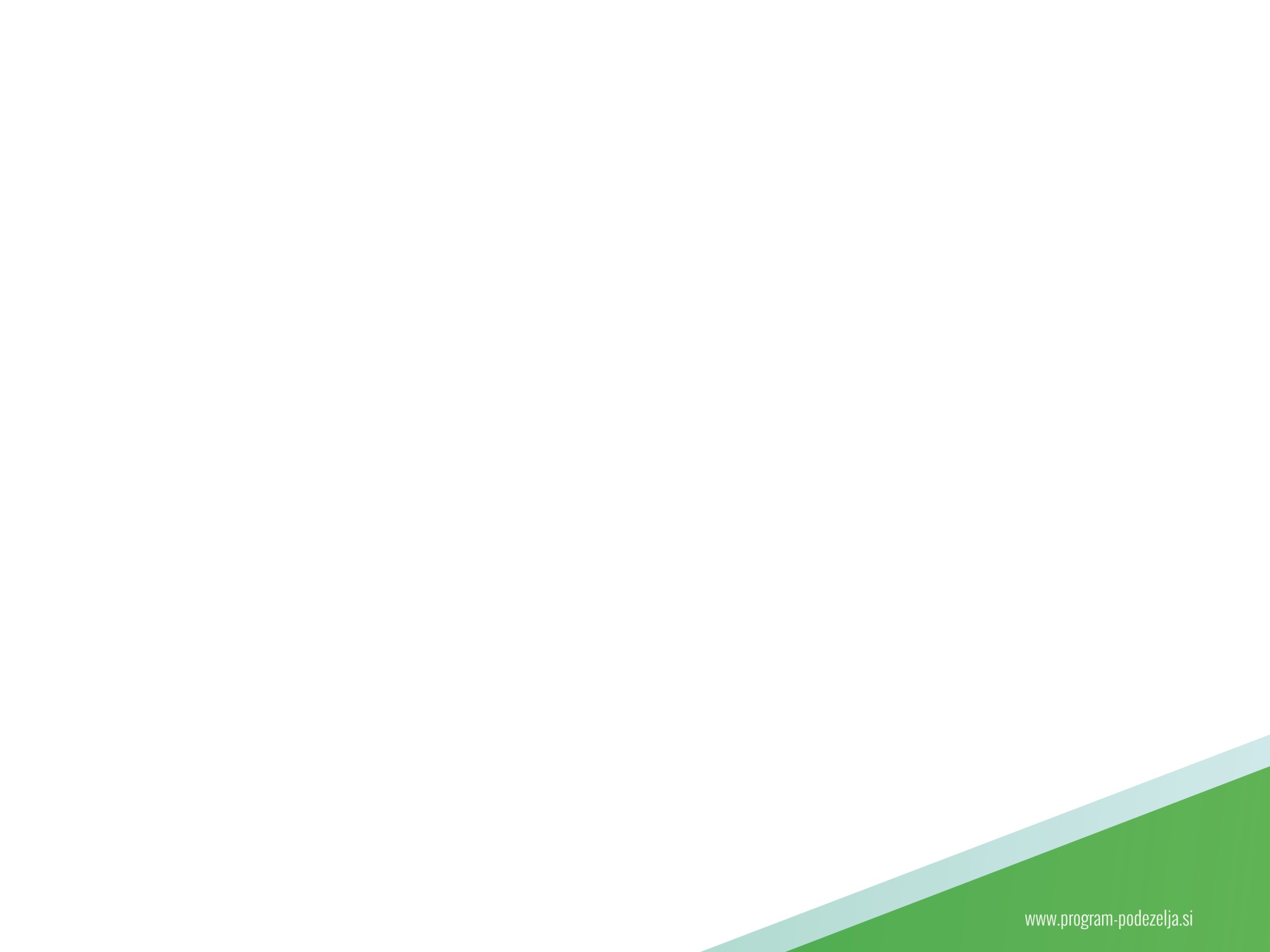 Število dopolnilnih dejavnosti na kmetiji
V RKG je vpisano 17.900 dopolnilnih dejavnosti na 4.563 kmetijah
Primerjava: 
				1. 1. 2015	30. 6. 2018
št. kmetij			4.859		4.563
št. nosilcev 			4.635		4.606
št. dopolnilnih dejavnosti	15.358	17.900
povpreč. št. dejav./kmet.	3,2		3,9

Služba za RKG je pripravila vzorec vloge za pridobitev dovoljenja za opravljanje dejavnosti.
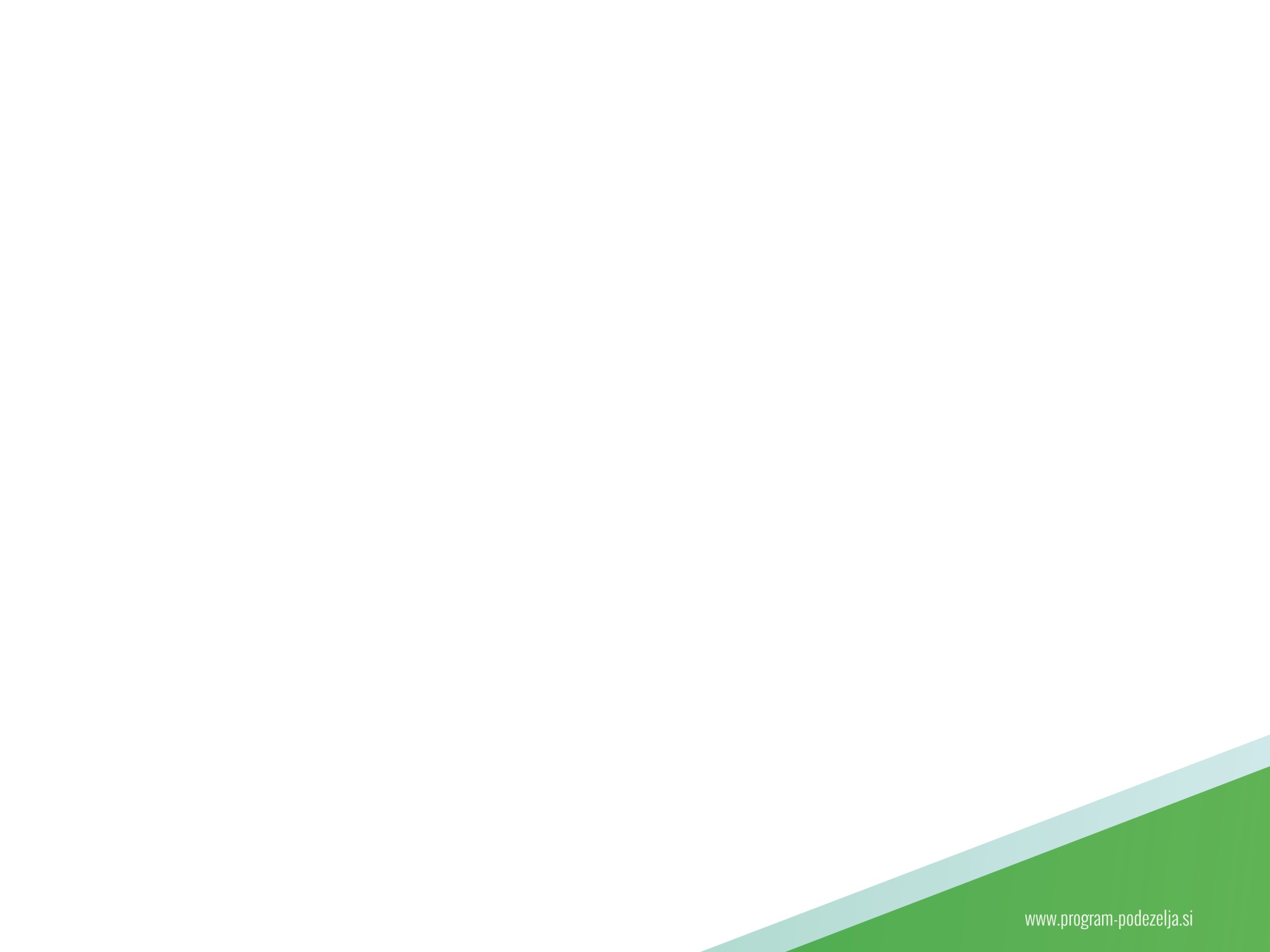 Uredba o spremembah in dopolnitvah Uredbe o dopolnilnih dejavnostih na kmetiji (U. l. RS, št. 36/18, 30. 5. 2018)
Kmetija mora pogoje za opravljanje dopolnilnih dejavnosti izpolnjevati pred vložitvijo vloge za pridobitev dovoljenja. S tem se poveča natančnost preverjanja izpolnjevanja pogojev.
Izračun primerljivih kmetijskih: hmeljišče v premeni iz trajnih nasadov med njivske površine, pri trajnih nasadih je izključen vinograd in matičnjak. 
Dopolnilne dejavnosti se opravljajo na lokacijah, določenih v 10. do 22. členu uredbe.
Zbirno vlogo za kmetijo, na kateri se bo opravljala dopolnilna dejavnost, se odda pred izdajo dovoljenja za opravljanje dejavnosti, in ne pred oddajo vloge za dovoljenje - omogoča se lažje urejanje zbirne vloge v času kampanje.
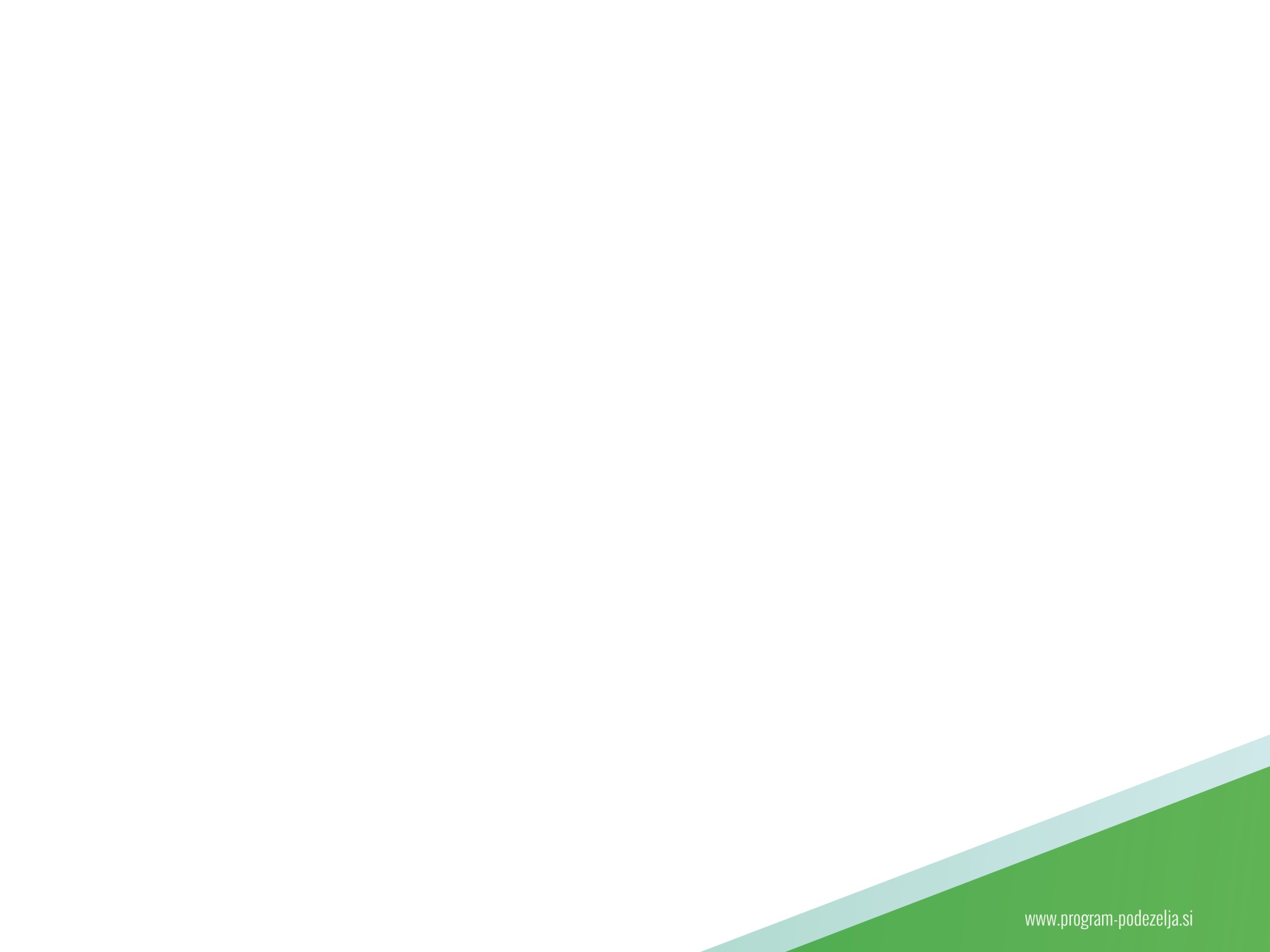 Sprememba uredbe - splošne določbe
Ne zahteva se več oddaje zbirne vloge za dopolnilno dejavnost apiturizem.
Kmetije, ki opravljajo dopolnilno dejavnost predelava medu, cvetnega prahu, matičnega mlečka, propolisa in voska in imajo kmetijske površine morajo vložiti zbirno vlogo v skladu s petim odstavkom 5. člena uredbe. 
V primeru vložitve vloge za novo dopolnilno dejavnost svetovanje uporabnikom čebeljih pridelkov se priloži potrdilo o zahtevani izobrazbi.
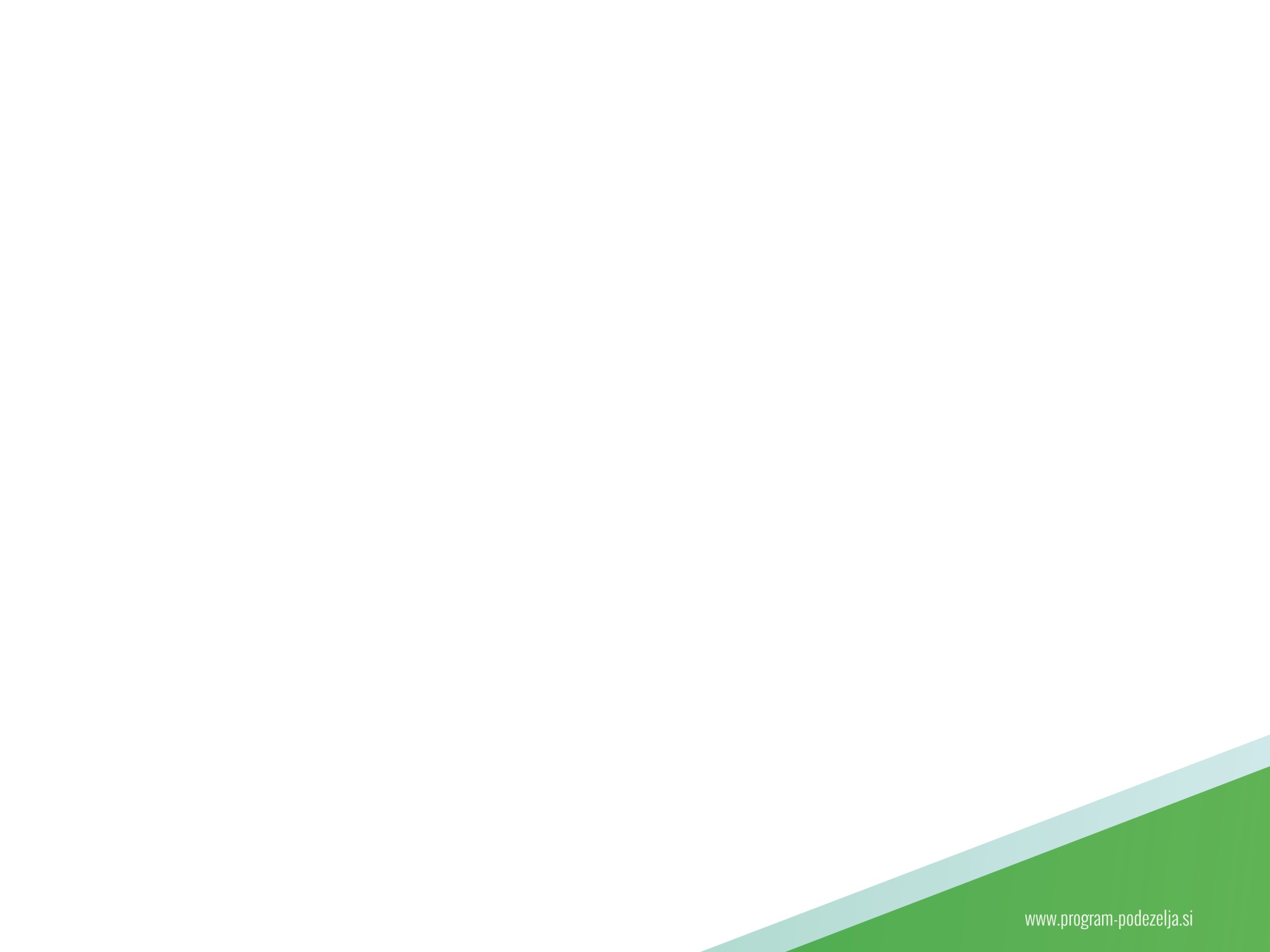 Sprememba uredbe - splošne določbe
V vlogi za izdajo dovoljenja se ne navajajo istovrstne skupine kmetijskih pridelkov v primeru dop. dejavnosti prodaja. Z novo določbo v 3. odstavku 7. člena uredbe se skupine kmetijskih pridelkov vpišejo v RKG z začetkom opravljanja dejavnosti. Pri pridobitvi dovoljenja še ni znano, katere skupine se bodo prodajale. 
Po ZKme-1 se ne zahteva več vpisa v register obratov.
Še naprej je veljavna določba iz četrtega odstavka 6. člena uredbe, da mora vložnik v primeru predelave v drugem registriranem obratu predložiti izjavo, da nima registriranega obrata, in navede podatke o drugem registriranem obratu.
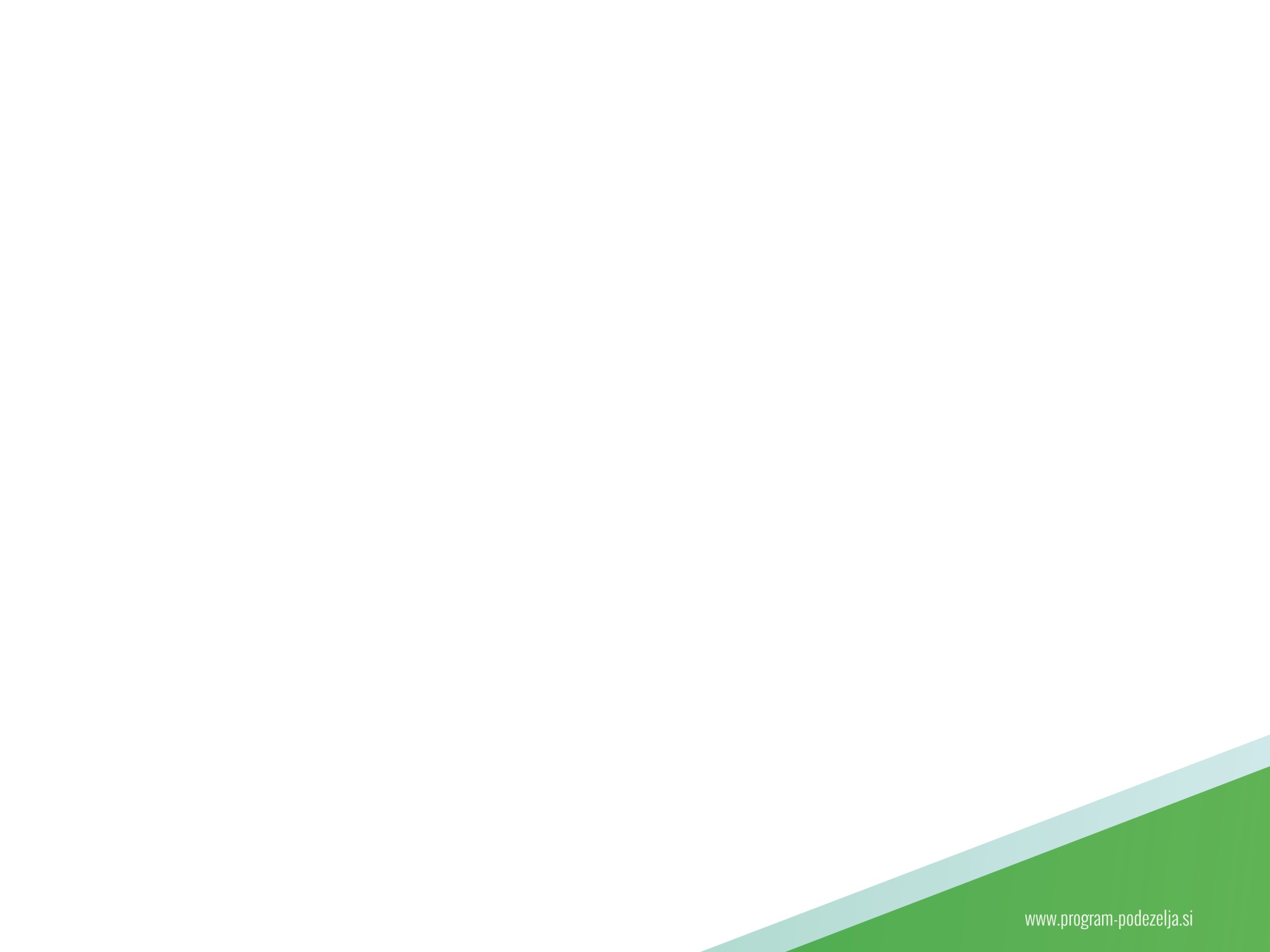 Sprememba uredbe - predelava
Pri dopolnilni dejavnosti zakol živali in predelava mesa so pri zahtevah za dolžino reje živali na kmetiji izključeni polži, kar omogoča predelavo polžev.
Pri dopolnilni dejavnosti proizvodnja piva, medenega piva izključena zahteva o zagotovitvi 50 odstotkov količin lastnih surovin v izdelku, zahteva pa se v celoti lastna pridelava hmelja in medu. 
Nova dopolnilna dejavnost proizvodnjo krmil vključuje proizvodnjo krmil za živino in drobnico, vključno s hranilnimi dodatki.
Nova dopolnilna dejavnost je konzerviranje in vlaganje jajc. 
Možnost opravljanja dopolnilne dejavnosti pečenje kostanja, koruze, semen, oreškov in prodaja tega na stojnicah na lokalnem trgu.
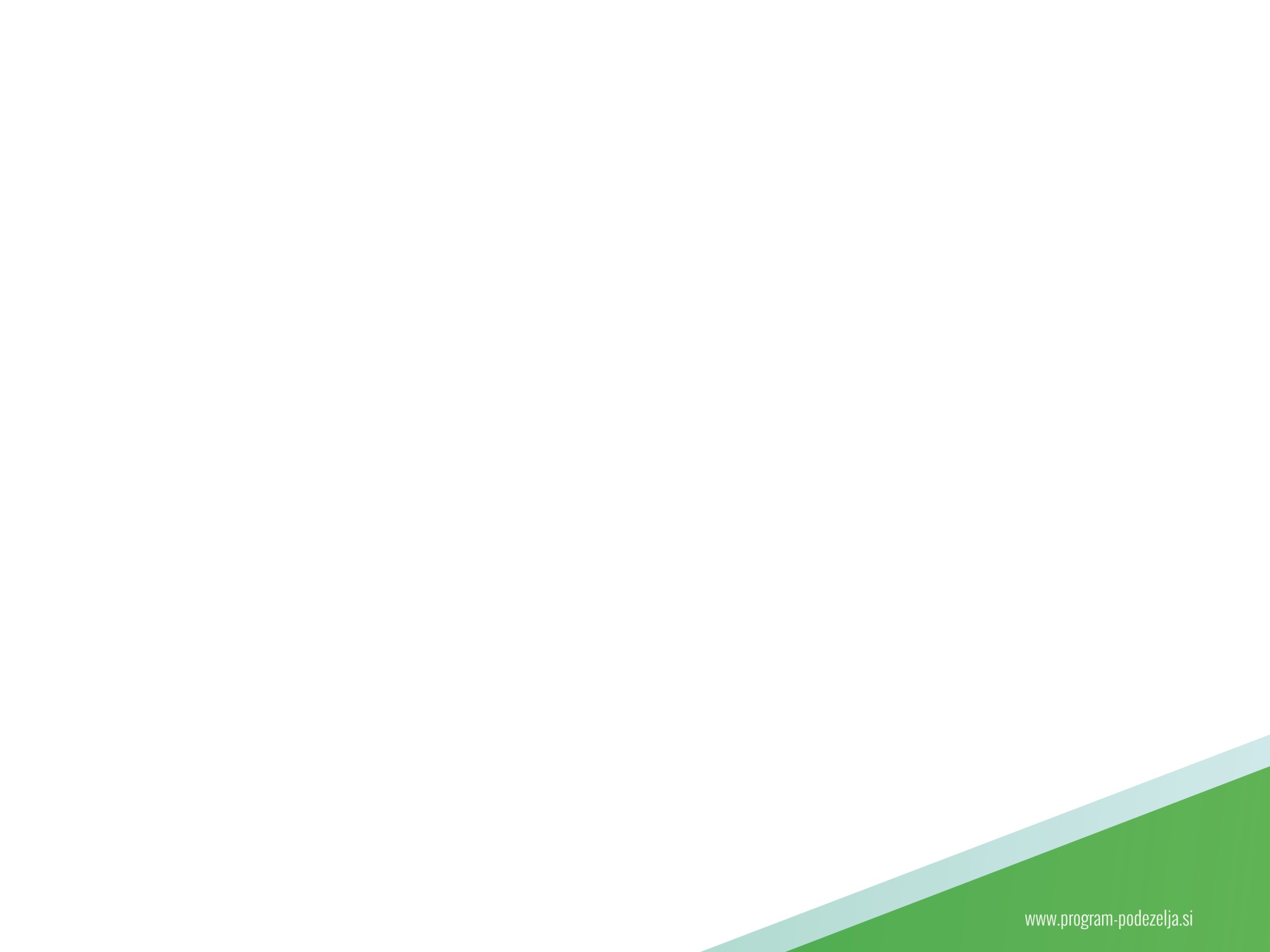 Sprememba uredbe – turizem na kmetiji
Omogoča se plačljivo nudenje rekvizitov gostom v okviru dopolnilne dejavnosti turizem na kmetiji. 
Ni možno nudenja prostora za kampiranje za postavitev bivalnih vozil (avtodomi), počitniških prikolic ter osebnih avtomobilov na kmetijskih zemljiščih.
Navezava na Pravilnik o minimalnih tehničnih pogojih in o obsegu storitev za opravljanje gostinske dejavnosti (oddaljenost prostorov za kampiranje).
Za prostore za kampiranje se ne zahtevata vstopna zapornica in sprejemni prostor, kot je določeno za postajališče iz šestega odstavka 24. člena pravilnika.
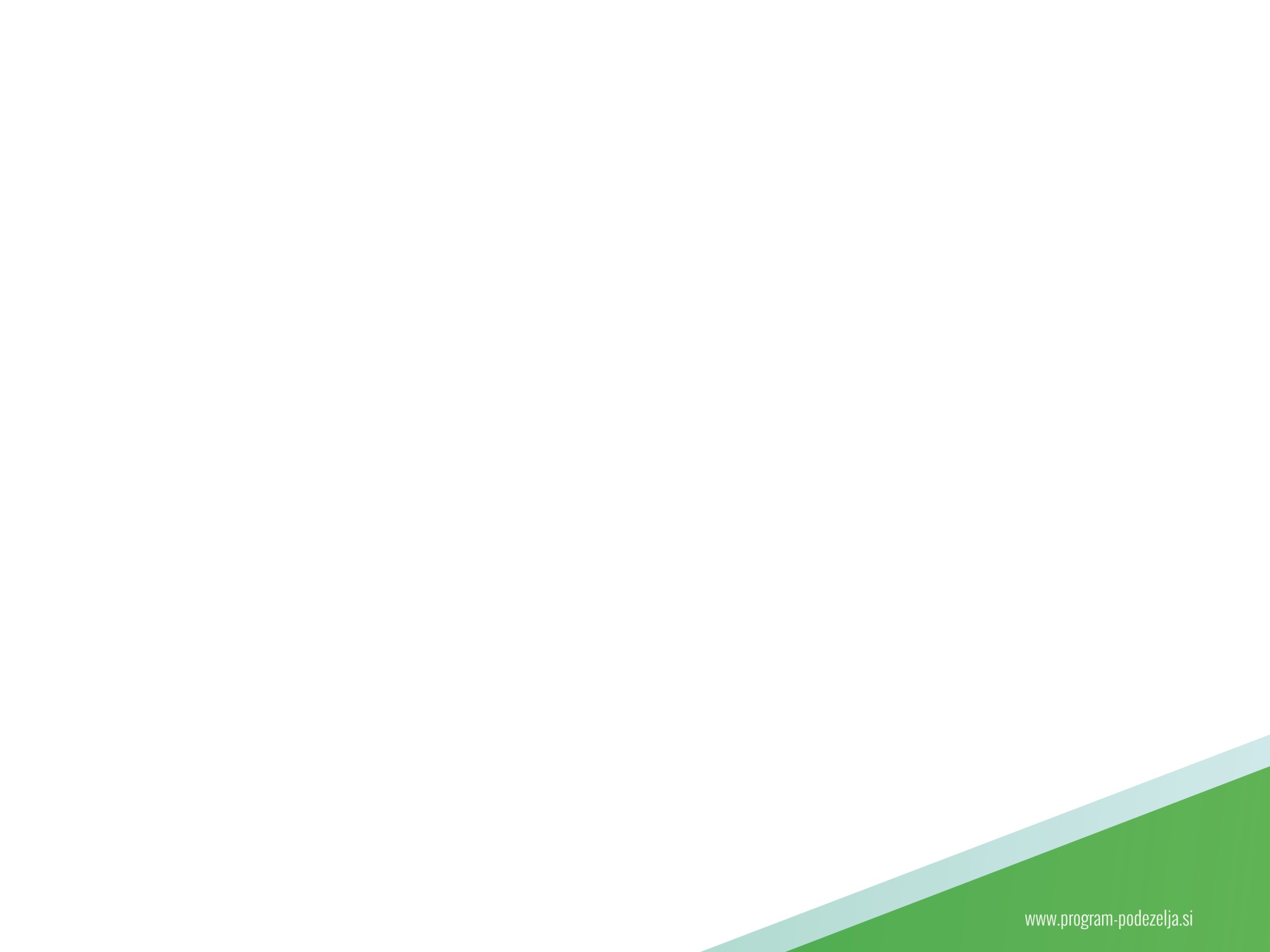 Sprememba uredbe – turizem na kmetiji
Za prostor za kampiranje se upoštevajo določbe o prostoru za kampiranje iz 38. člena tega pravilnika, ki določa povezanost na kmetijo (zagotavljanje hrane, sanitarij) in oddaljenost prostorov, ki ni večja kot 200 m. Ta omejitev je veljala že prej v skladu s tem pravilnikom. 
Pri oblikah nastanitev se namesto »in podobno« navaja »in podobne inovativne oblike nastanitve« kot je navedeno v sedmem odstavku 25. člena pravilnika. S tem je med oblikami nastanitve vključen tudi npr. glamping.
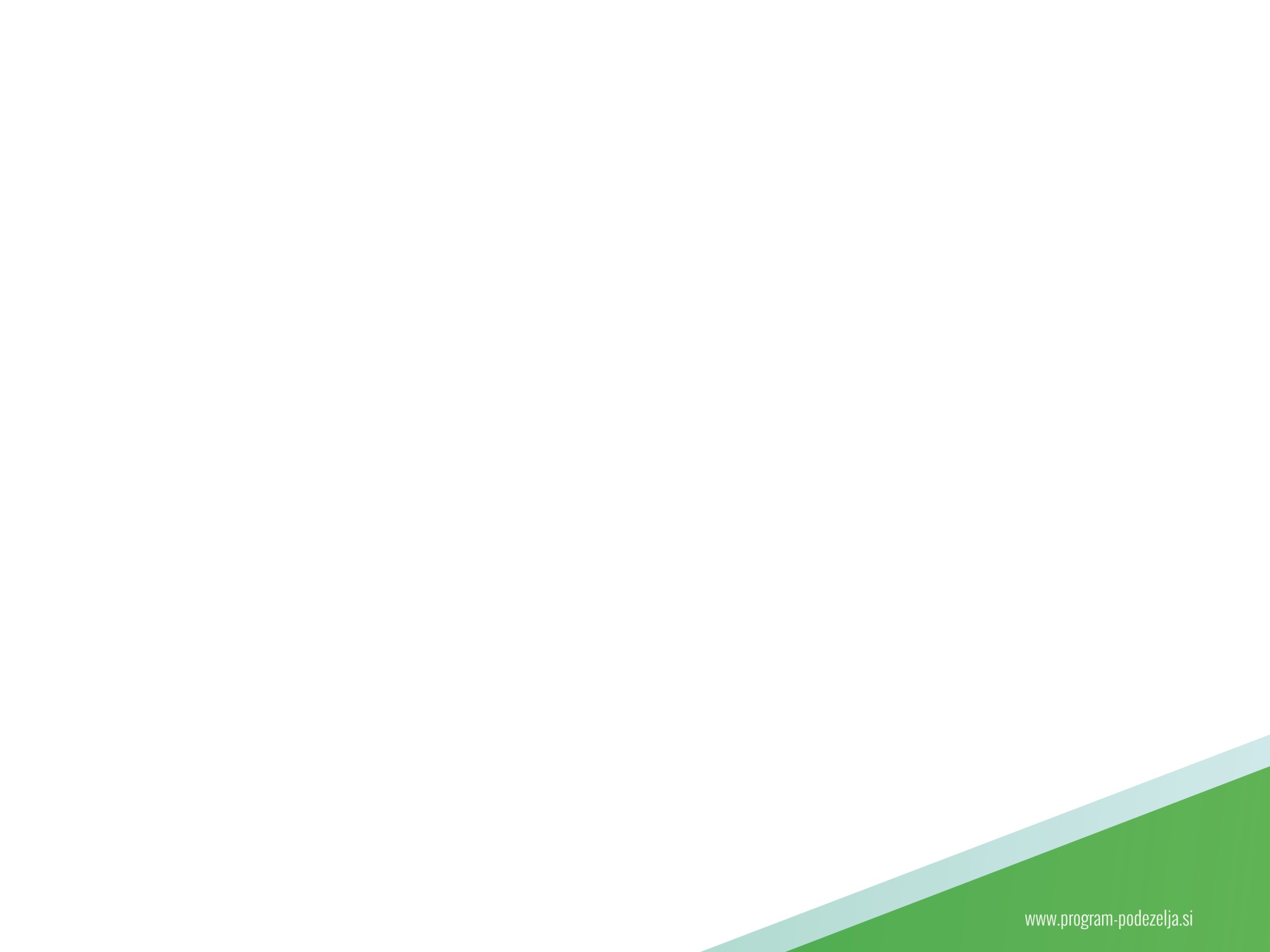 Sprememba uredbe – tradicionalna znanja in storitve
Izvedla se je uskladitev napačnih SKD šifer. 
Nova dejavnost nega telesa in sproščanje s panjskim zrakom za krepitev zdravja uporabnikov čebeljih pridelkov. Vključuje medeno masažo in sproščanje s panjskim zrakom ter masažo z eteričnimi olji, proizvedeni na kmetiji, ki ima dopolnilno dejavnost proizvodnja eteričnih olj. Za medeno masažo se zahteva opravljanje v skladu s Pravilnikom o minimalnih sanitarnozdravstvenih pogojih za opravljanje dejavnosti higienske nege in drugih podobnih dejavnosti (Uradni list RS, št. 104/09 in 17/11 – ZTZPUS-1). 
Nova dejavnost nabiranje smole, ki je mali obseg predelave lastnih pridelkov v skladu z Zakonom o dohodnini.
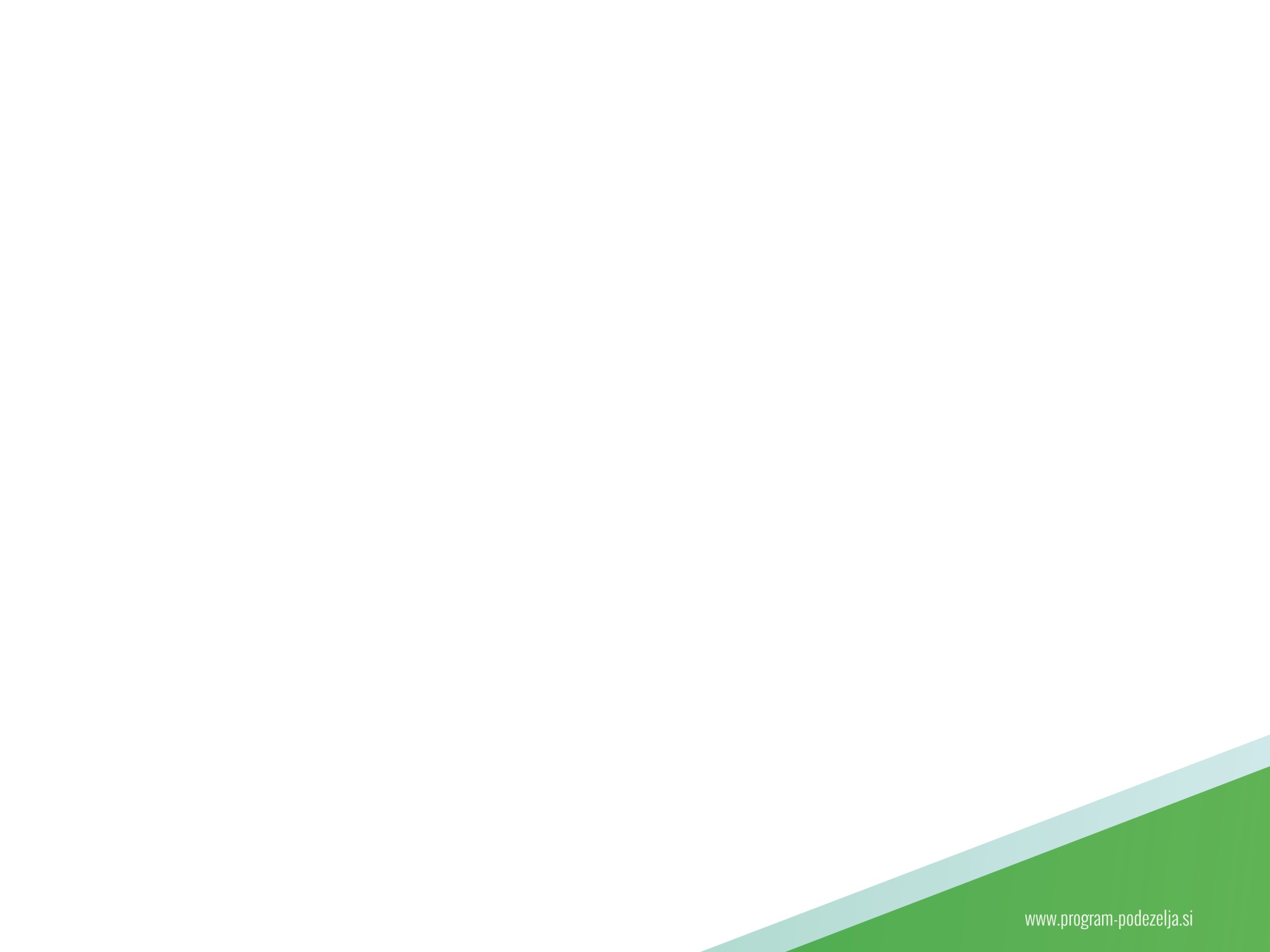 Sprememba uredbe – svetovanje in usposabljanje
Nova dejavnost je svetovanje uporabnikom čebeljih pridelkov in uporabnikom eteričnih olj. 
Vključeno je svetovanje uporabnikom čebeljih pridelkov (med, cvetni prah, matični mleček, propolis in vosek) in izdelkov iz čebeljih pridelkov za krepitev zdravja ter uporabnikom eteričnih olj, proizvedenih na kmetiji, ki ima dopolnilno dejavnost proizvodnja eteričnih olj. 
Zahtevana se ustrezna izobrazba izvajalca - kot za druge dejavnosti iz te skupine.
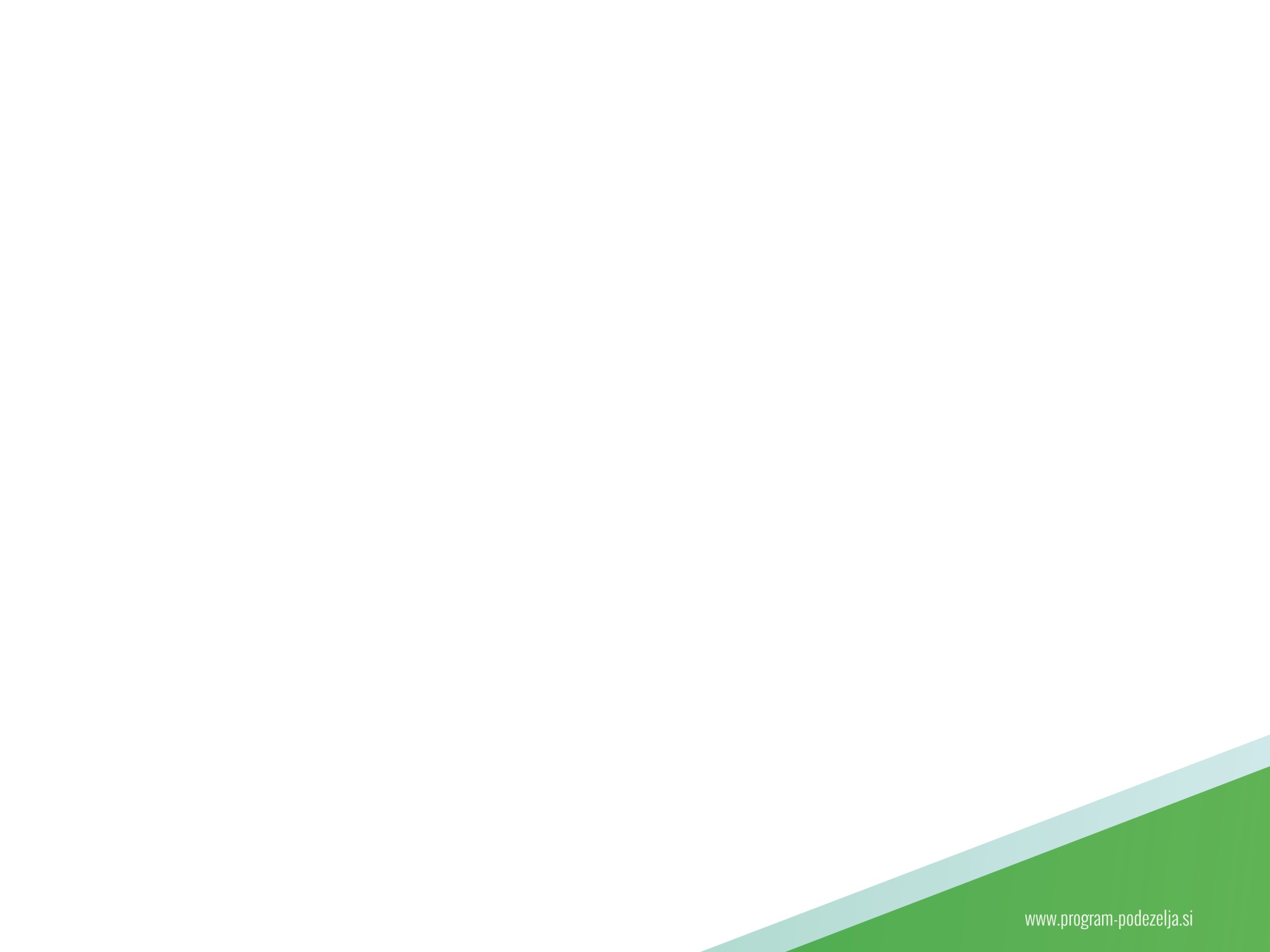 Mali obseg prve stopnje predelave
S spremembo uredbe se je vključilo nabiranje smole. 
Ni bilo možno vključiti vinski mošt, ker je to že dejansko vino, ki ni dopolnilna dejavnost.
Prag prihodka od malega obsega prve stopnje predelave lastnih kmetijskih in gozdarskih pridelkov je 3.500 evrov – v RKG bo dohodek 0 evrov. 
Po zadnjih podatkih se je mali obseg predelave opravljal na 46 kmetijah.
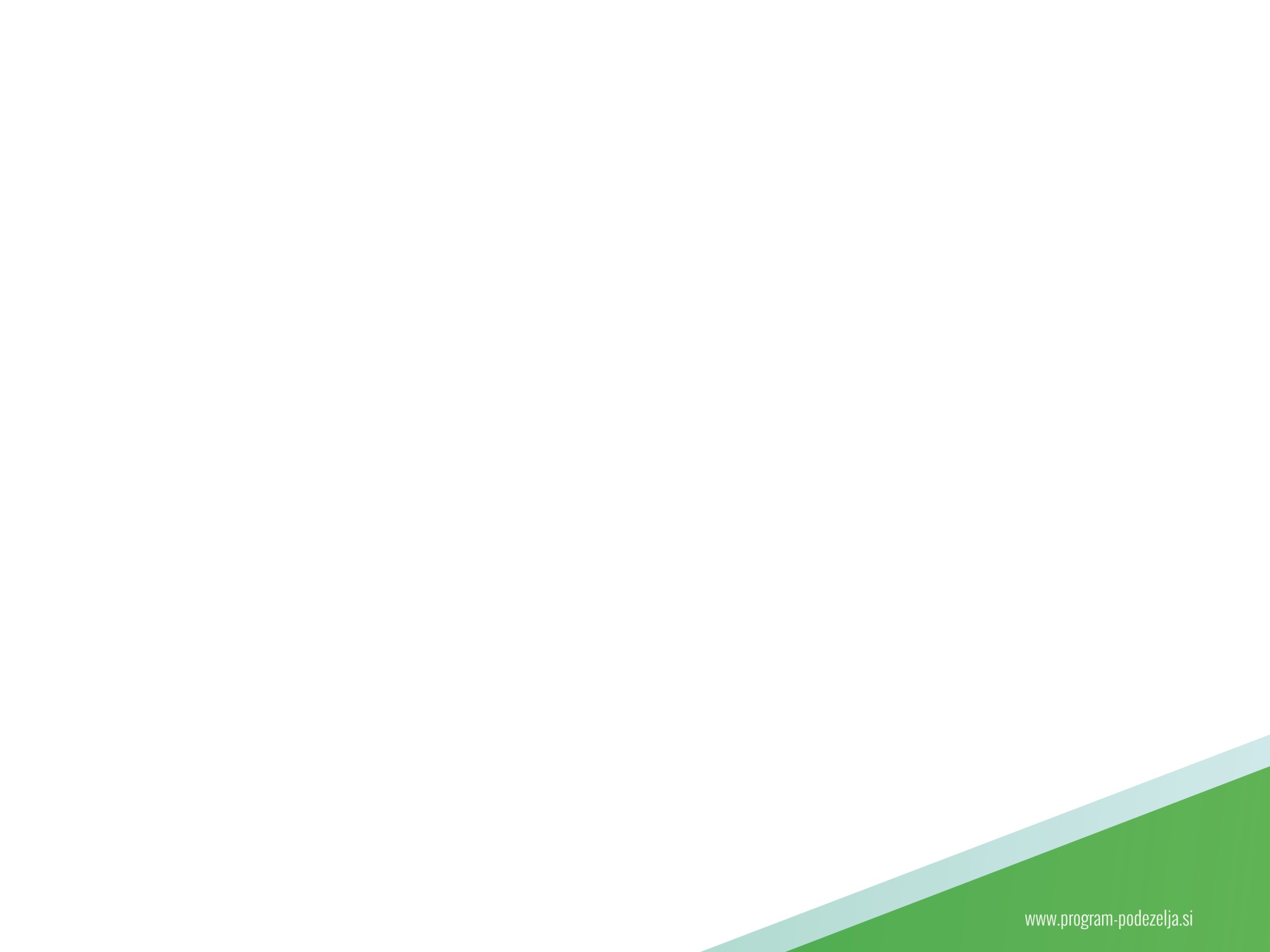 Spremembe na področju socialne dejavnosti
Ureja se poskusno izvajanje dopolnilne dejavnosti socialno varstvo za obdobje trajanja projekta. 
Dejavnosti se izvajajo za odrasle ali starejše osebe, ki niso odvisne od tuje pomoči pri opravljanju osnovnih dnevnih opravil - v skladu s pravilnikom, ki ureja standarde in normative socialno varstvenih storitev. 
Nudi se lahko celodnevno bivanje največ 6 osebam v enoposteljnih ali dvoposteljnih sobah ter dnevne oblike bivanja največ 12 osebam. 
Ne nudi se zdravstvene in socialne oskrbe. 
Kmetija osebam nudi hrano. Zahteva se 30 % lastnih surovin, do 20 % je možen dokup surovin, ki so pridelane ali predelane na drugih kmetijah, preostali delež surovin se lahko dokupi v prosti prodaji.
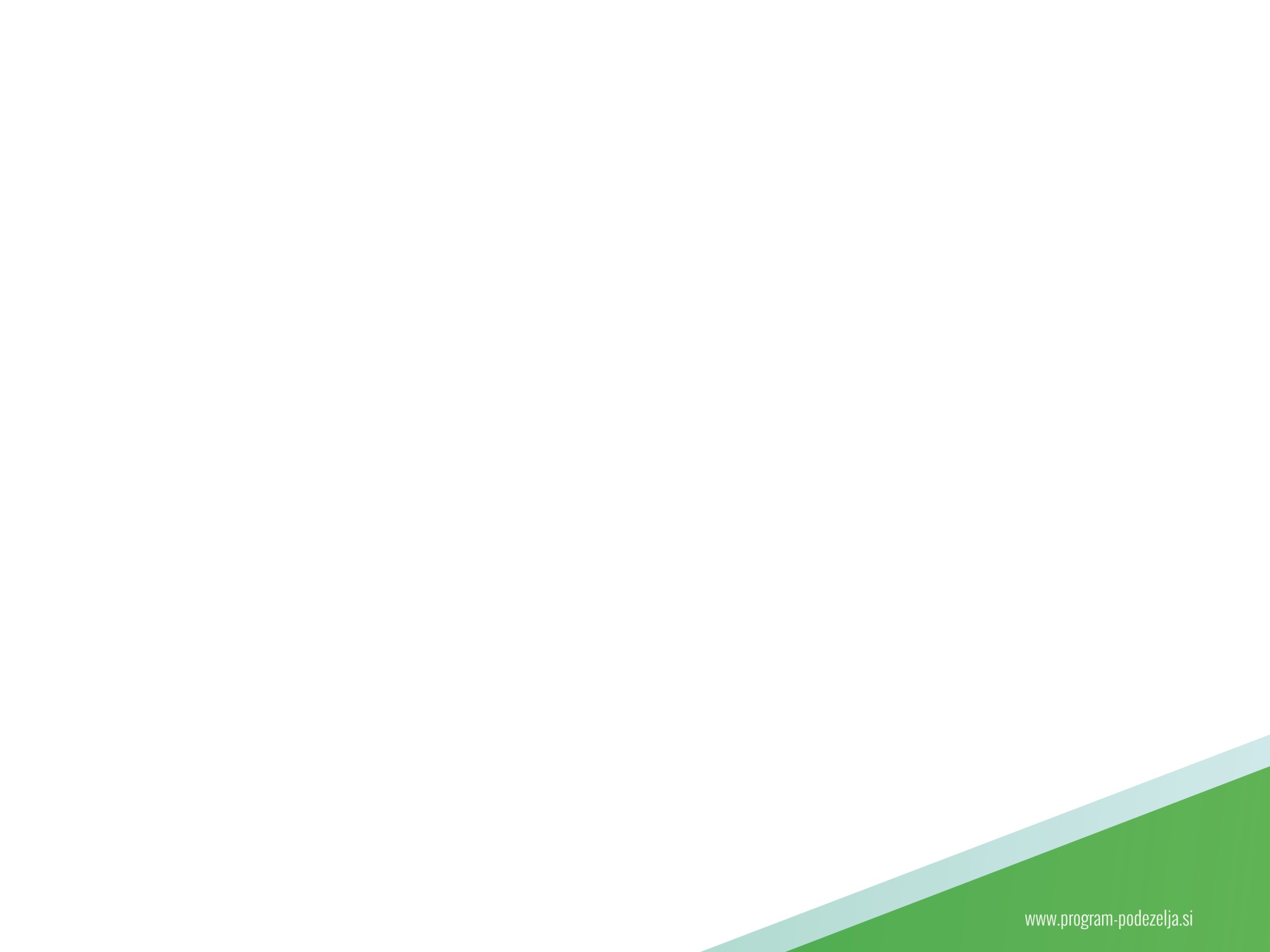 Spremembe na področju socialne dejavnosti
Opravljal jo bo nosilec, ki bo pridobil odločbo AKTRP iz Podukrepa podpora za diverzifikacijo kmetijskih dejavnosti v dejavnosti PRP 2014-2020 - na podlagi Uredbe o izvajanju ukrepa Sodelovanja (U. l. RS, št. 68/17). Javni razpis bo objavljen v tem letu. 
UE bo izdala dovoljenje za obdobje izvajanja tega projekta (npr. dve leti). 
Po zaključku projekta se bodo na podlagi evalvacije projekta prilagodile dejavnosti socialnega varstva ter določili pogoji in normativi za opravljanje teh dejavnosti.
Nosilci dopolnilne dejavnosti socialno-varstvene storitve na kmetiji, ki so pridobili dovoljenje, morajo opravljanje te dejavnosti uskladiti z določbami spremenjenega 22. člena uredbe najpozneje do 31. decembra 2020.
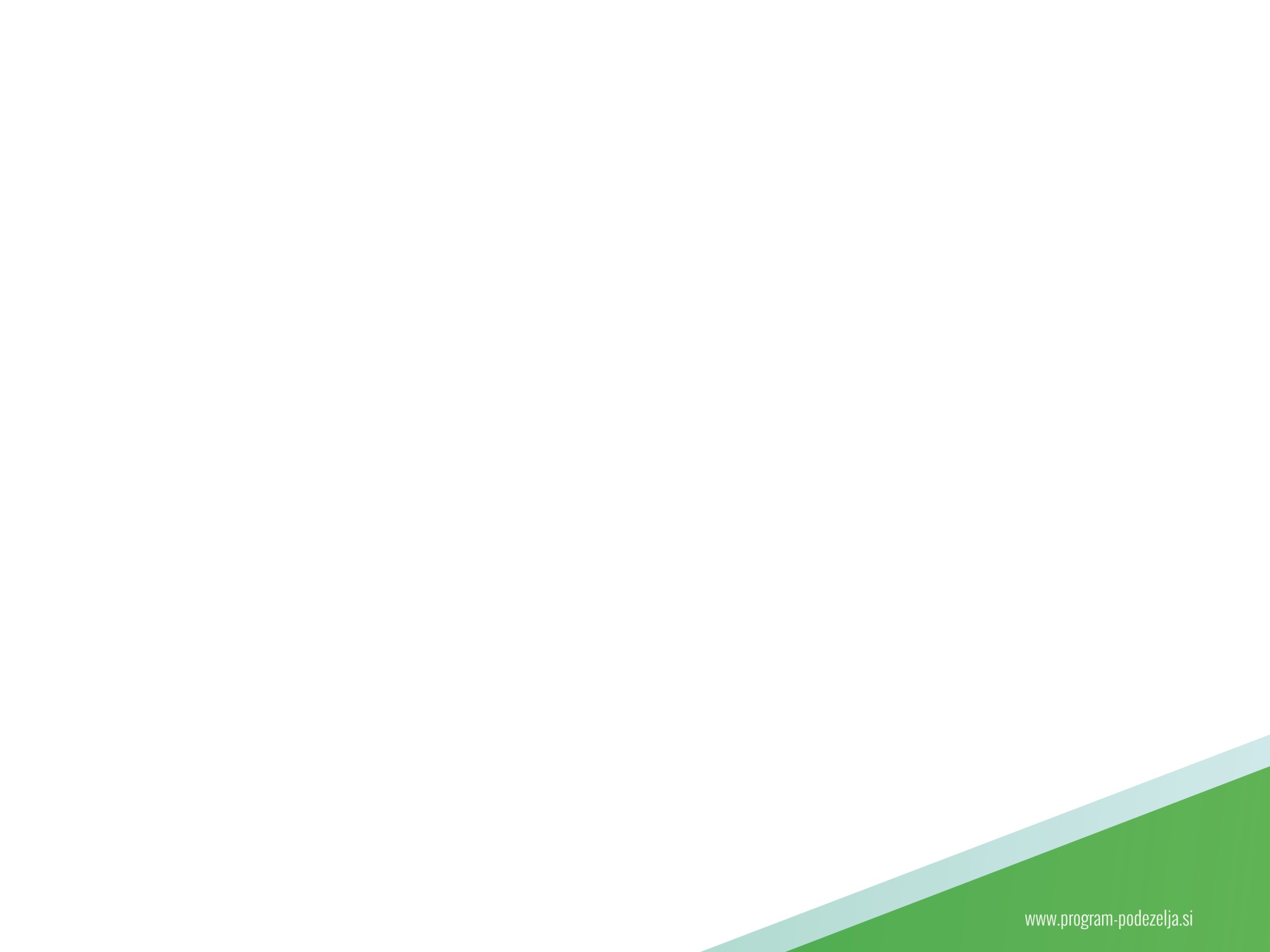 Socialne dejavnosti - ukrep M16 Sodelovanje
1.
2.
Podukrep M16.4: Vzpostavitev in razvoj kratkih dobavnih verig in lokalnih trgov
Podukrep M16.9: Diverzifikacija dejavnosti na kmetiji
4.
3.
Podukrep M16.5: Okolje in podnebne spremembe
Podukrep M16.2: Razvoj novih proizvodov, praks, procesov in tehnologij
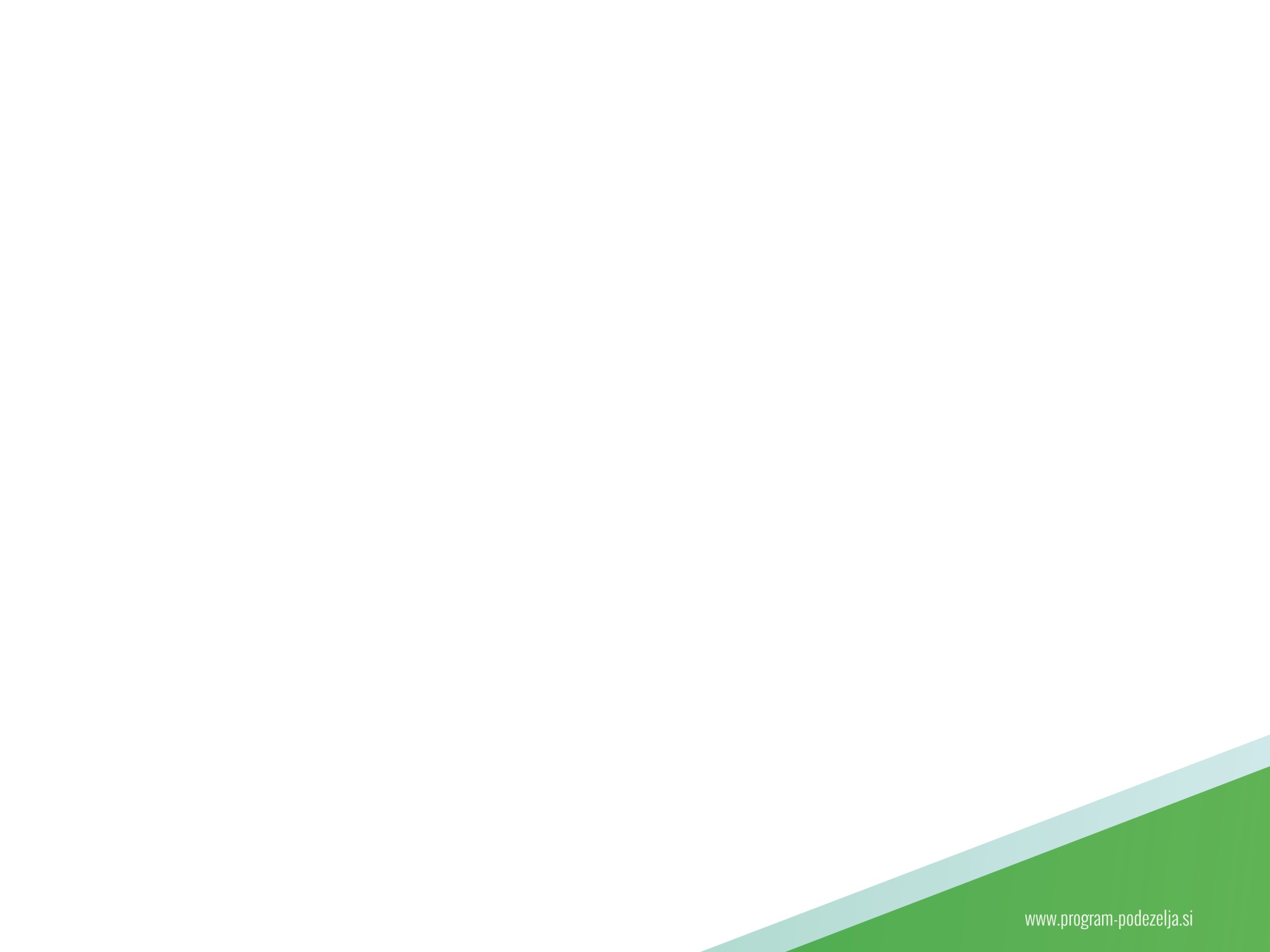 Socialne dejavnosti - ukrep M16 Sodelovanje
Podukrep M16.9: 
Diverzifikacija dejavnosti na kmetiji
Podpora je namenjena izvedbi projektov, v okviru katerih se na kmetiji poskusno izvedejo aktivnosti, ki se nanašajo na področja izobraževanja o okolju in hrani, zdravstvenega varstva, socialnega varstva oziroma invalidskega zdravstva s ciljem preučitve možnosti razvoja teh dejavnosti na kmetiji.
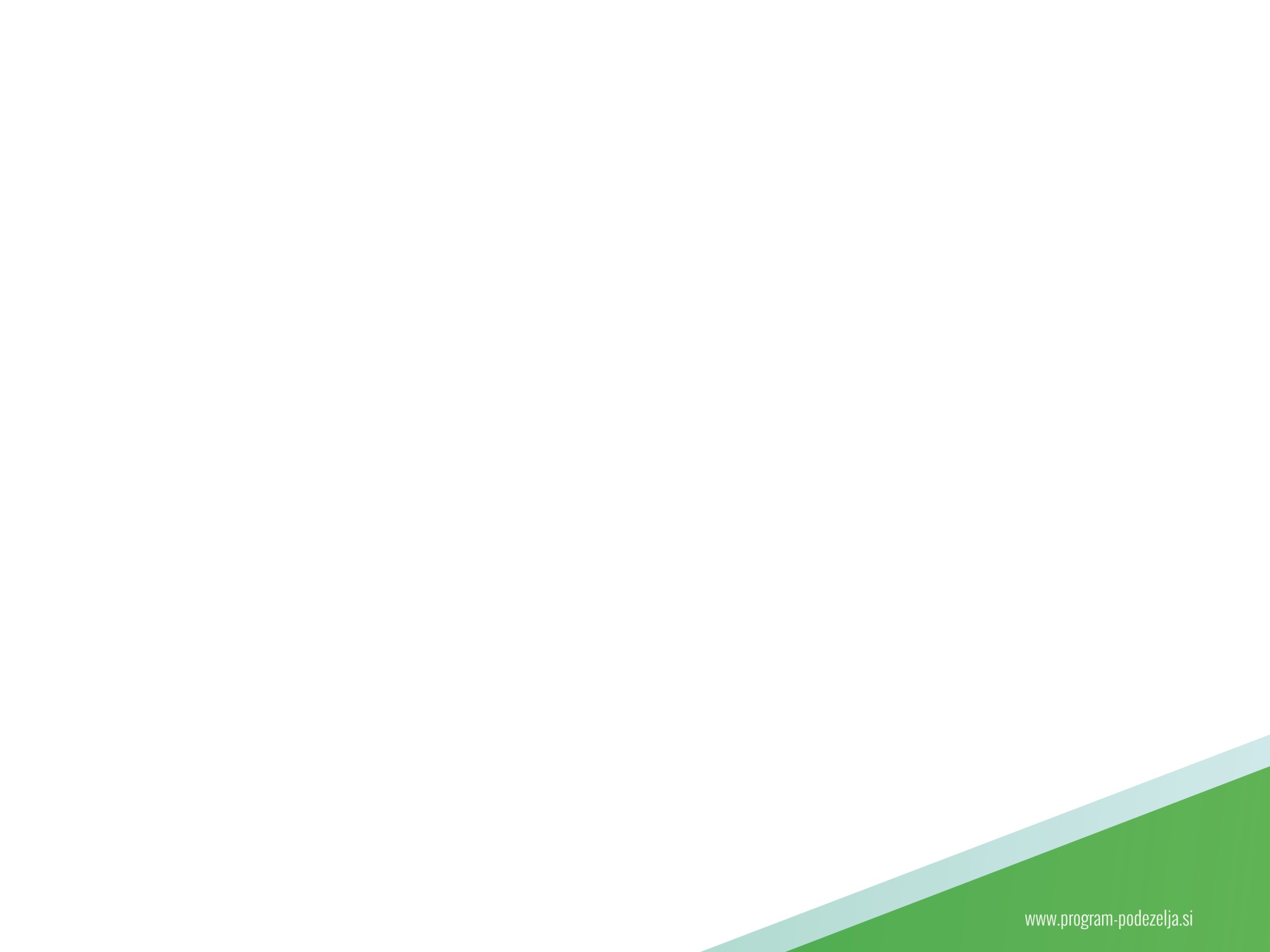 Socialne dejavnosti - ukrep M16 Sodelovanje
član: eno kmetijsko gospodarstvo, organizirano kot kmetija
2. član:  ena pravna oseba, ki opravlja dejavnost na področju izobraževanja, zdravstvenega varstva, socialnega varstva, invalidskega varstva ali humanitarne dejavnosti 
ali 
eno socialno podjetje 
ali 
en zaposlitveni center
Partnerstvo se vzpostavi na podlagi pogodbe o medsebojnem sodelovanju, ki se sklene najmanj za čas trajanja projekta.
Člani partnerstva ne smejo biti med seboj povezani na način, opredeljen v tretjem odstavku 3. člena priloge I Uredbe 702/2014/EU.«.
Partnerstvo lahko sestavljajo tudi druge pravne osebe, ki opravljajo nepridobitno dejavnost in delujejo na področju izobraževanja, zdravstvenega varstva, socialnega varstva ali invalidskega varstva.
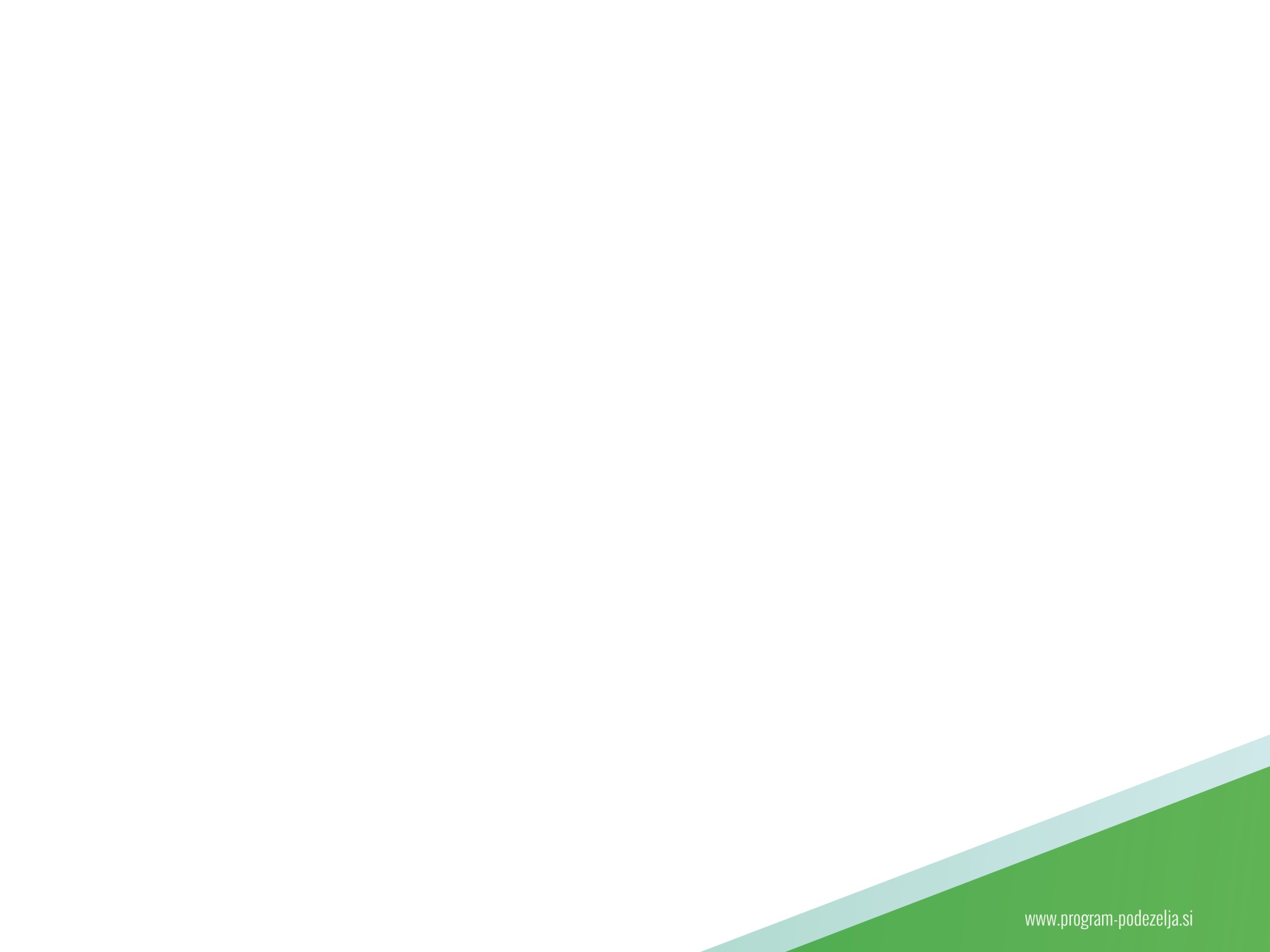 Upravičene aktivnosti:
Vodenje in koordinacija izvedbe projekta;
priprava, organizacija oziroma izvedba usposabljanja članov partnerstva s področja vsebine projekta;
aktivnosti, ki so neposredno povezane z izvedbo projekta iz 44. člena te uredbe;
priprava analize izvedljivosti prenosa projektnih rešitev v prakso v okviru dopolnilne dejavnosti na kmetiji;
razširjanje rezultatov projekta.
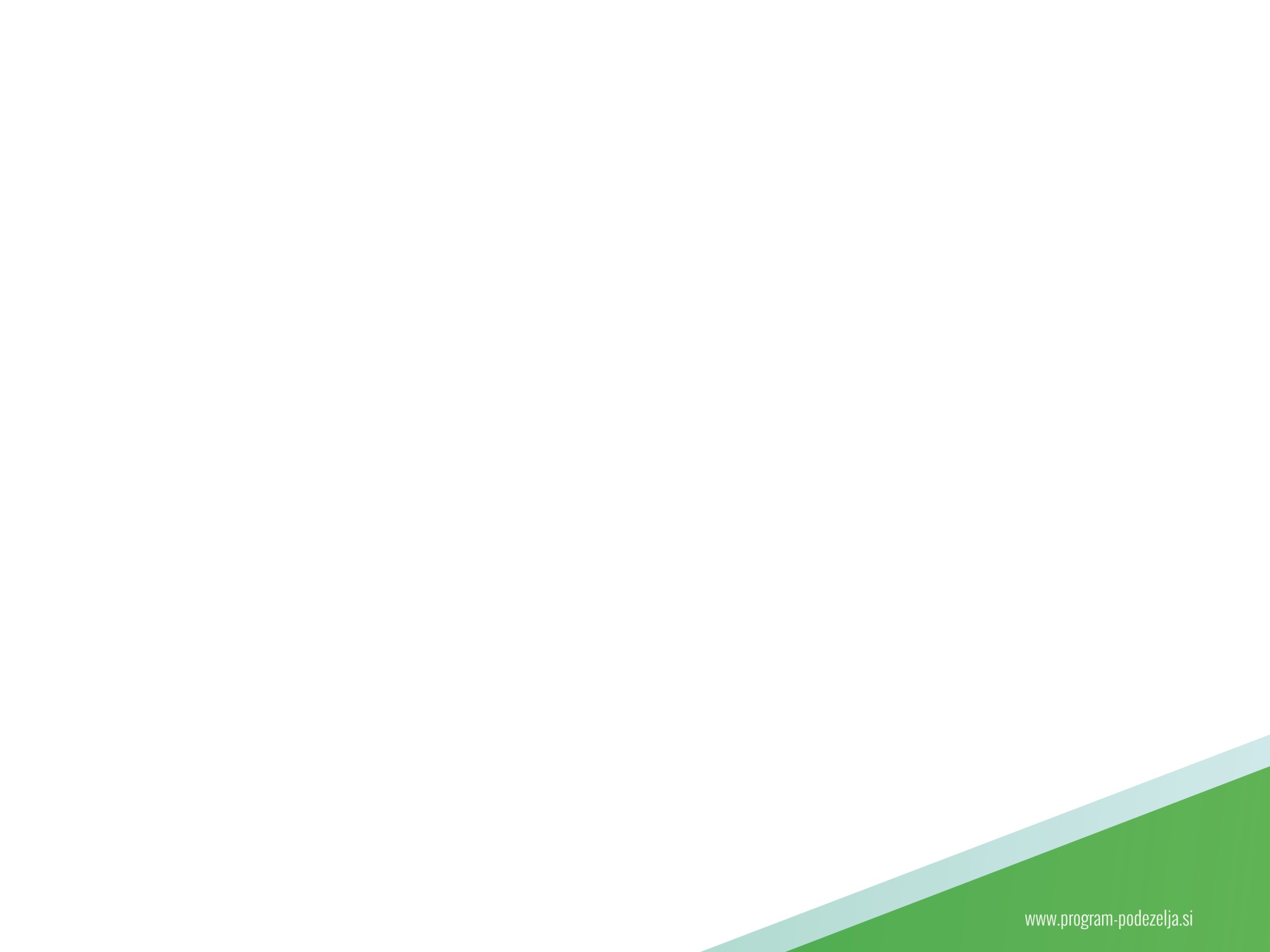 Upravičeni stroški:
Stroški dela na projektu in potni stroški;
Stroški usposabljanj in udeležbe na dogodkih, če so povezani z izvajanjem projekta - stroški prevoza, nastanitve, kotizacije;
Stroški nakupa nove opreme - uporabi se najvišja letna amortizac. stopnja za obdobje uporabe opreme v projektu -  največ 20 % upravič. stroškov projekta;
Stroški zunanjih storitev, ki jih ne opravijo člani partnerstva - stroški raziskav, stroški uvedbe novega tehničnega znanja, stroški svetovalnih in drugih storitev, stroški razširjanja rezultatov projekta - največ 20 % upravič. stroškov projekta, ne šteje se stroška evalvacije;
Posredni stroški v obliki pavšalnega zneska - največ 15 % upravič. stroš. dela.
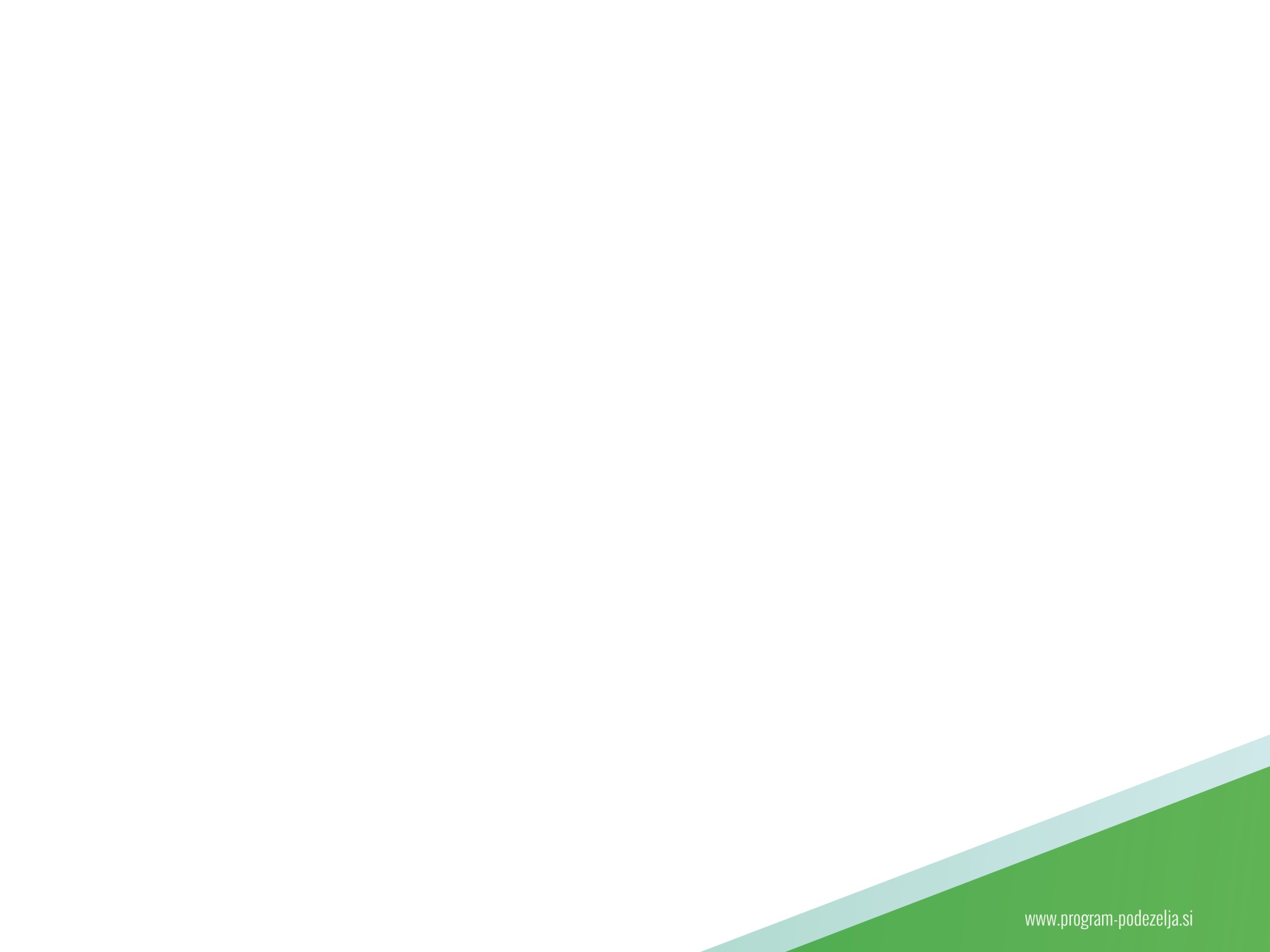 Pogoji ob vložitvi vloge
Član partnerstva, ki je KMG, mora biti vpisan v RKG;
Dejavnost mora biti registrirana na ozemlju RS;
Član partnerstva, ki je KMG, vloži zbirno vlogo;
Člani partnerstva ne smejo biti med seboj povezani v skladu s prilogo I Uredbe 702/2014/EU;
Upravičenec bo vodil ločeno računovodstvo;
Priložiti mora projekt  ter pogodbo o medsebojnem sodelovanju;
Pravna oseba predloži akt o ustanovitvi, iz katerega je razvidno, da opravlja nepridobitno dejavnost in deluje na področju izobraževanja, zdravstvenega varstva, socialnega varstva ali invalidskega varstva;
Invalidsko podjetje ali zaposlitveni center mora imeti urejen status.
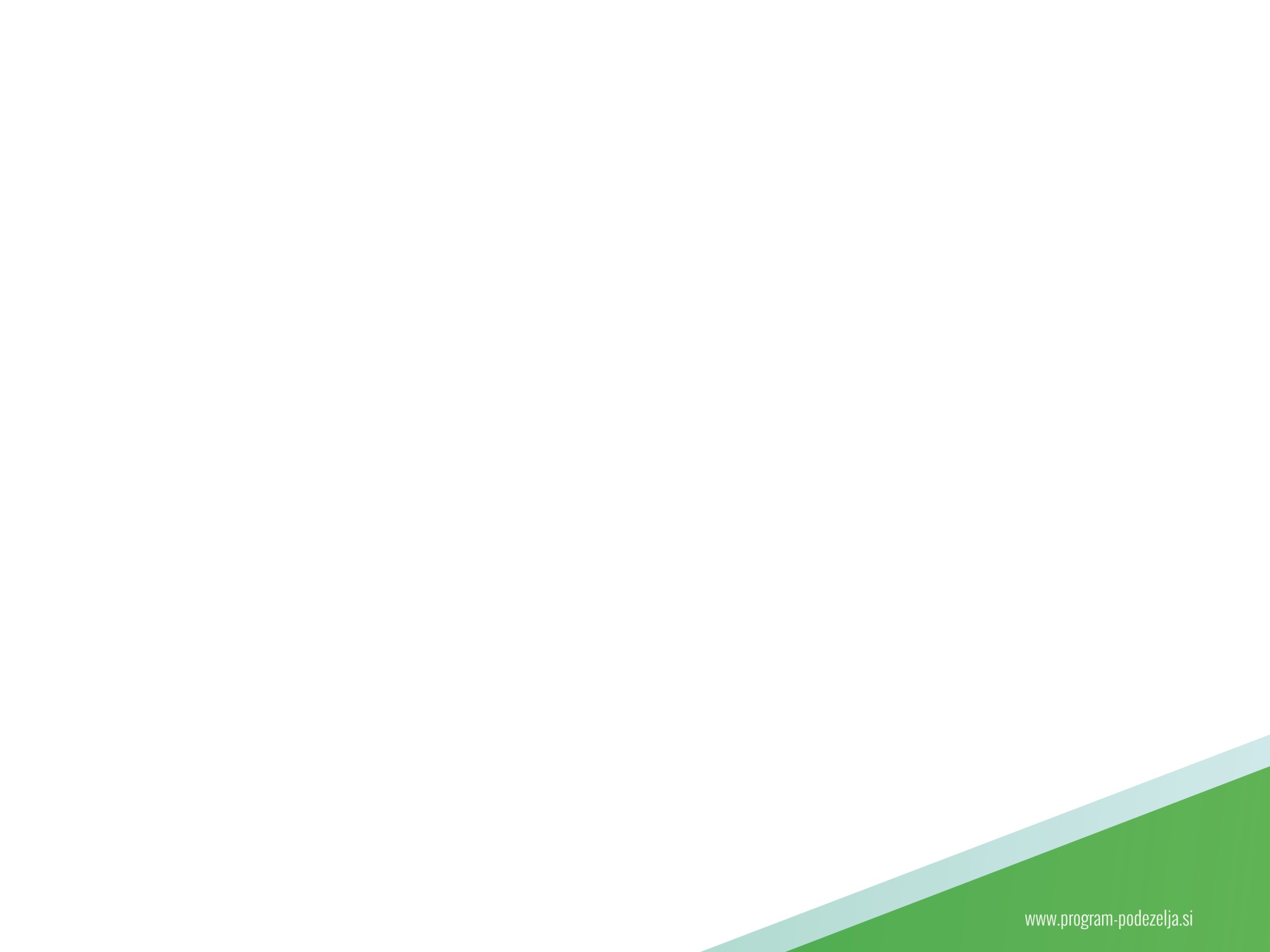 Finančne določbe
Na posamezno vlogo na JR se lahko dodeli podpora, ki znaša od 5.000 eurov do vključno 45.000 eurov.
Če upravičenec do podpore uveljavlja merilo, da je projekt evalviran s strani zunanjega izvajalca, ki ni član partnerstva, lahko najvišji znesek podpore znaša do vključno 75.000 eurov.
Podpora znaša 100 % upravičenih stroškov projekta.
Upravičenec do podpore je vodilni partner skupaj z drugimi člani partnerstva, če izvajajo upravičene aktivnosti projekta.
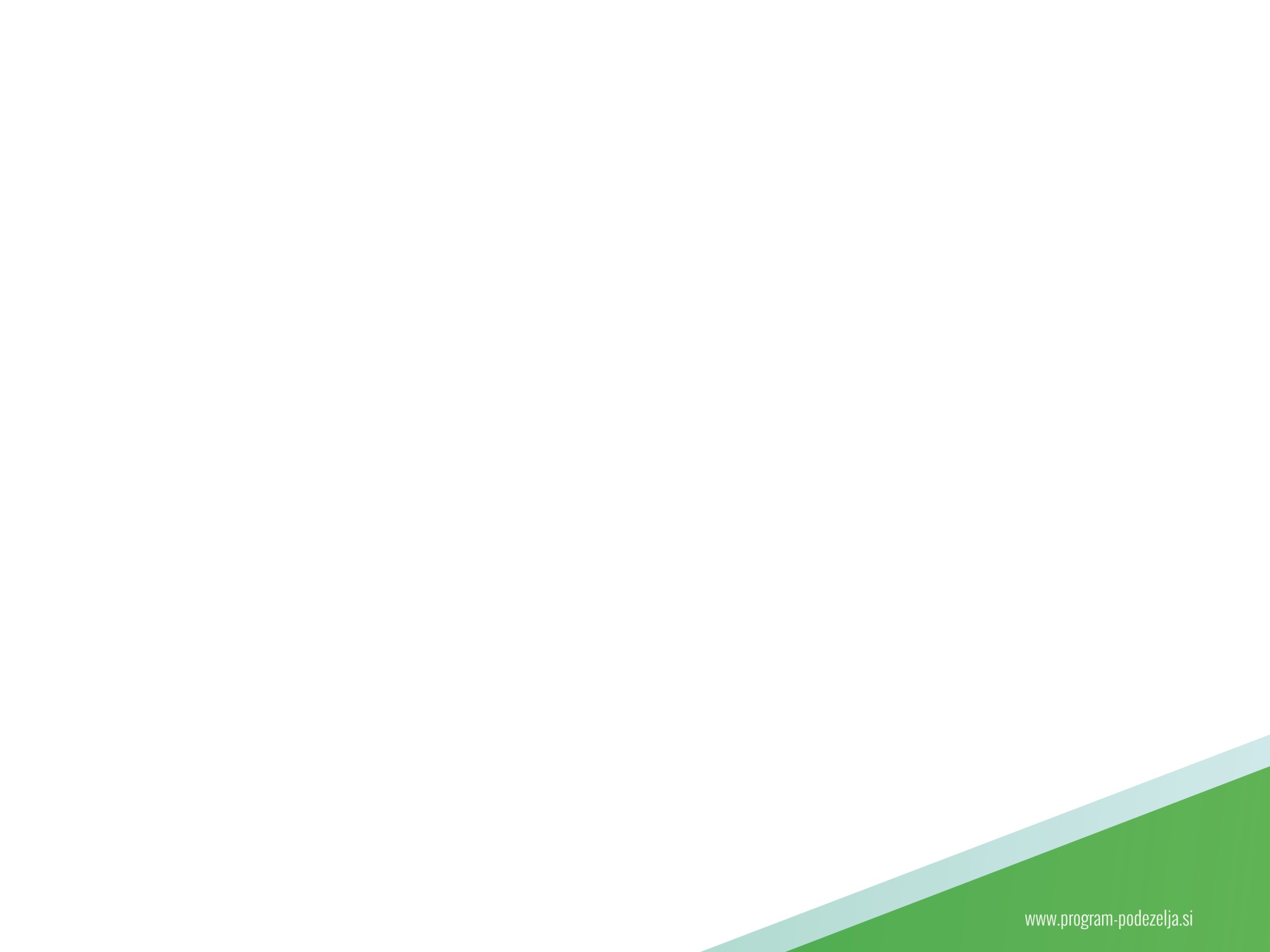 Sofinancira nje naložb – Podukrep 4.2
V programskem obdobju PRP 2007-2013 so bile podprte naložbe 332 kmetij v dopolnilne dejavnosti in diverzifikacijo v nekmetijske dejavnosti v skupini vrednosti 27,2 mio EUR. 

Sofinanciranje naložb v predelavo ali trženje kmetijskih proizvodov se izvaja preko Podukrepa 4.2 Podpora za naložbe v predelavo, trženje oziroma razvoj kmetijskih proizvodov iz PRP za obdobje 2014-2020. 
Objavljeni so bili trije javni razpisi na naložbe na kmetijah, skupaj je bilo razpisano 18 mio EUR. 
Na 1. in 3. JR je bilo 95 vlog kmetij, od tega 74 odobrenih. Odobrenih je bilo 5,6 mio EUR oz. povprečno 76.000 EUR/vlogo. 
Predvidena objava 5. JR je v januarju 2019.
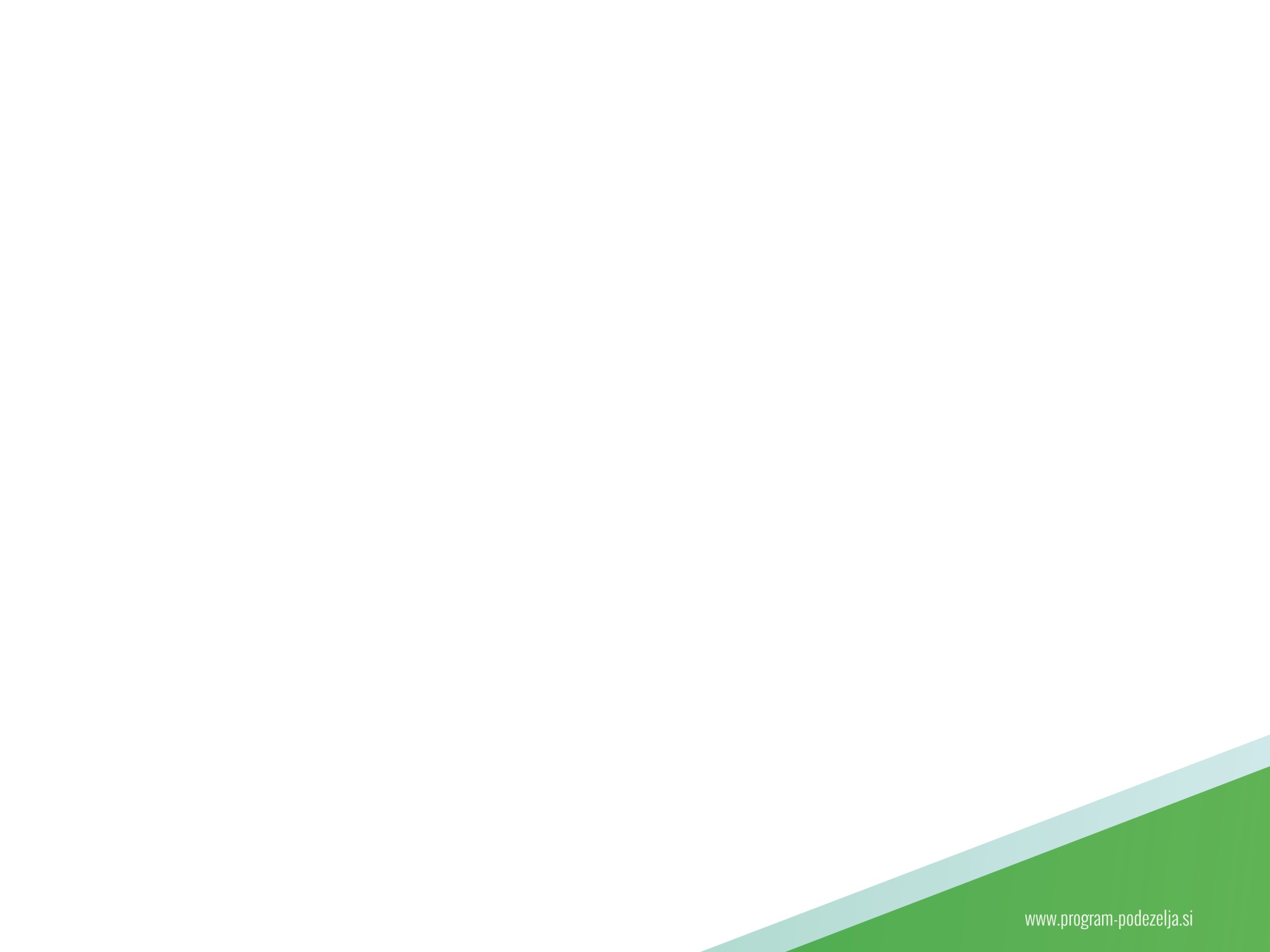 Sofinancira nje naložb – finančni instrumenti
Za naložbe v nekmetijske dejavnosti na podeželju se bodo v podukrepu 6.4 Podpora za naložbe v vzpostavitev in razvoj nekmetijskih dejavnosti sredstva dodelila v obliki finančnih instrumentov. Pripravljajo se pravne podlage. 
Finančni instrumenti v obliki garancij za kredite končnim prejemnikom izboljšajo dostop do finančnih virov s ciljem spodbujanja njihove rasti, razvoja in izboljšanja tekočega poslovanja. 
Prednosti so znižanju najvišje ravni zavarovanja, znižanju obrestne mere, stroških garancije, možnostih daljšega odloga odplačevanja kredita. 
Izvajalec Sklad skladov bo izbral banke, ki bodo dajale posojila končnim uporabnikom, ki bodo zavarovana z garancijo.